Figure 5. Object decoding performance for attended and unattended objects. Mean accuracy of decoding for attended faces ...
Cereb Cortex, Volume 25, Issue 4, April 2015, Pages 1080–1092, https://doi.org/10.1093/cercor/bht303
The content of this slide may be subject to copyright: please see the slide notes for details.
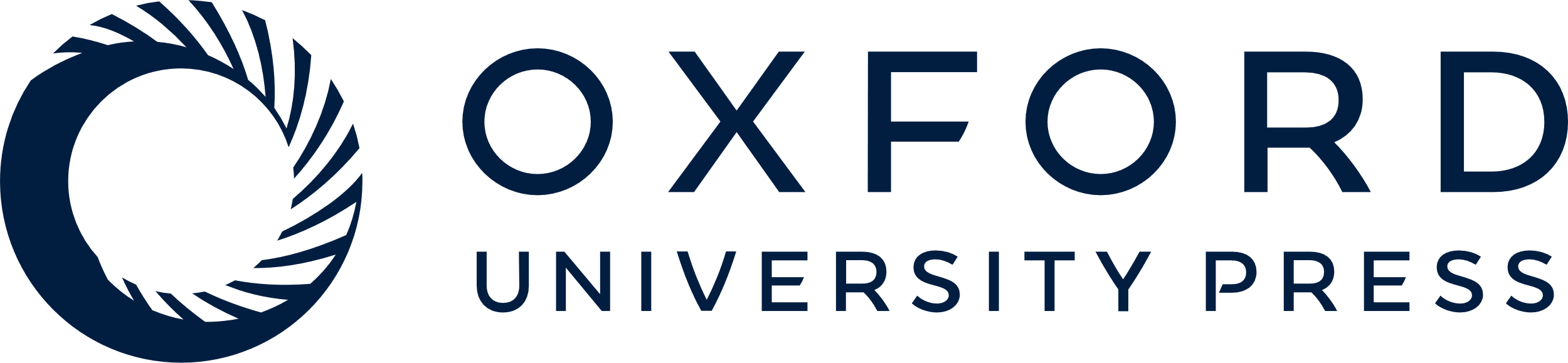 [Speaker Notes: Figure 5. Object decoding performance for attended and unattended objects. Mean accuracy of decoding for attended faces versus attended houses while viewing face–house blends (squares), unattended single faces versus single houses while performing a challenging letter detection task at central fixation (diamonds), and generalization performance across attended and unattended tasks (triangles). Error bars indicate ± 1 SEM. Decoding accuracy significantly exceeded chance-level performance for every visual area and experimental condition.


Unless provided in the caption above, the following copyright applies to the content of this slide: © The Author 2013. Published by Oxford University Press. All rights reserved. For Permissions, please e-mail: journals.permissions@oup.com]